Wellbeing – Foundation Governors ForumName and job title of presenter
General guidance for the session
Please mute your microphone unless you are addressing the group
If you have any questions, please type them in to the chat box
Please amend your name details so we know how to address you
Wellbeing
The thief comes only in order 
to steal, kill, and destroy. 
I have come in order that you might have life
life in all its fullness. 

John 10:10
Wellbeing – looking after your self
What are some of the things that stress you?
What are some of the things that sustain you?
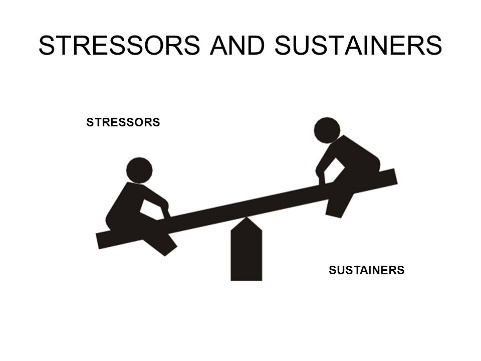 Wellbeing – looking after your self
Connect / Learn / be Active / / Notice - pay attention / Give






Eat well / Relax / Sleep
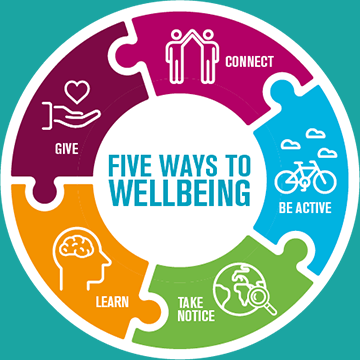 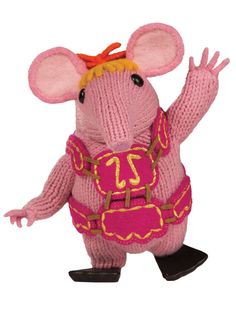 Wellbeing: Anxiety
Anxiety is:
Normal
A healthy response to danger
Varies in intensity
Can become a problem

Anxious life situations
Anxious thinking
Anxious emotional feelings
Anxious physical feelings
Anxious behaviours
Wellbeing - burnout
1 Feeling constantly under pressure
2 Boundaries difficult to keep
3 Behaviour impacts on relationships
4 Collapse!

Prevention
• Pre-emptive 
• Professional
Wellbeing – coping with changeElisabeth Kubler-Ross (1969)
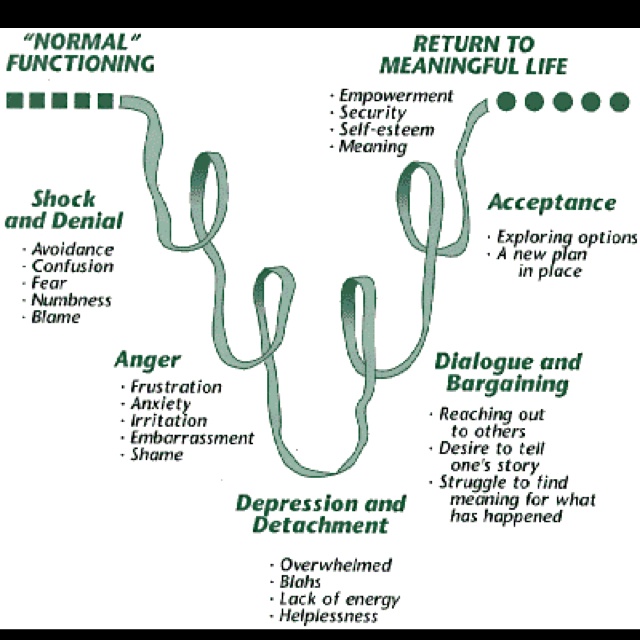 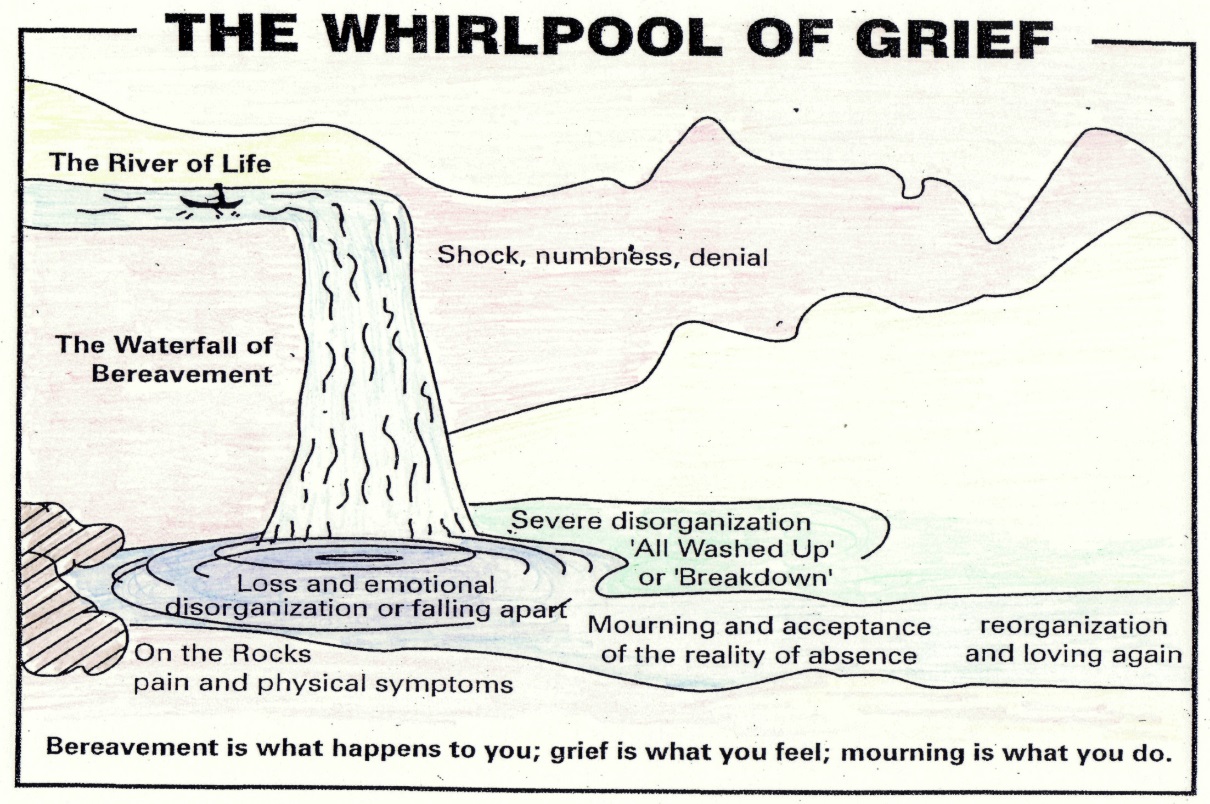 Wellbeing: Sustaining ourselves – relationship with others.
Discussion
What are some of the needs we all have in order to sustain positive working relationships? 
The need to be….

What happens if these needs are not being met?
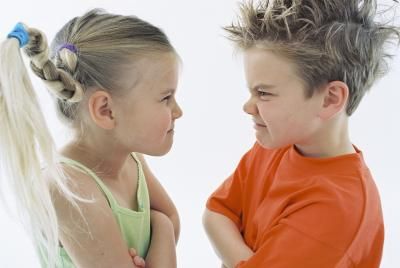 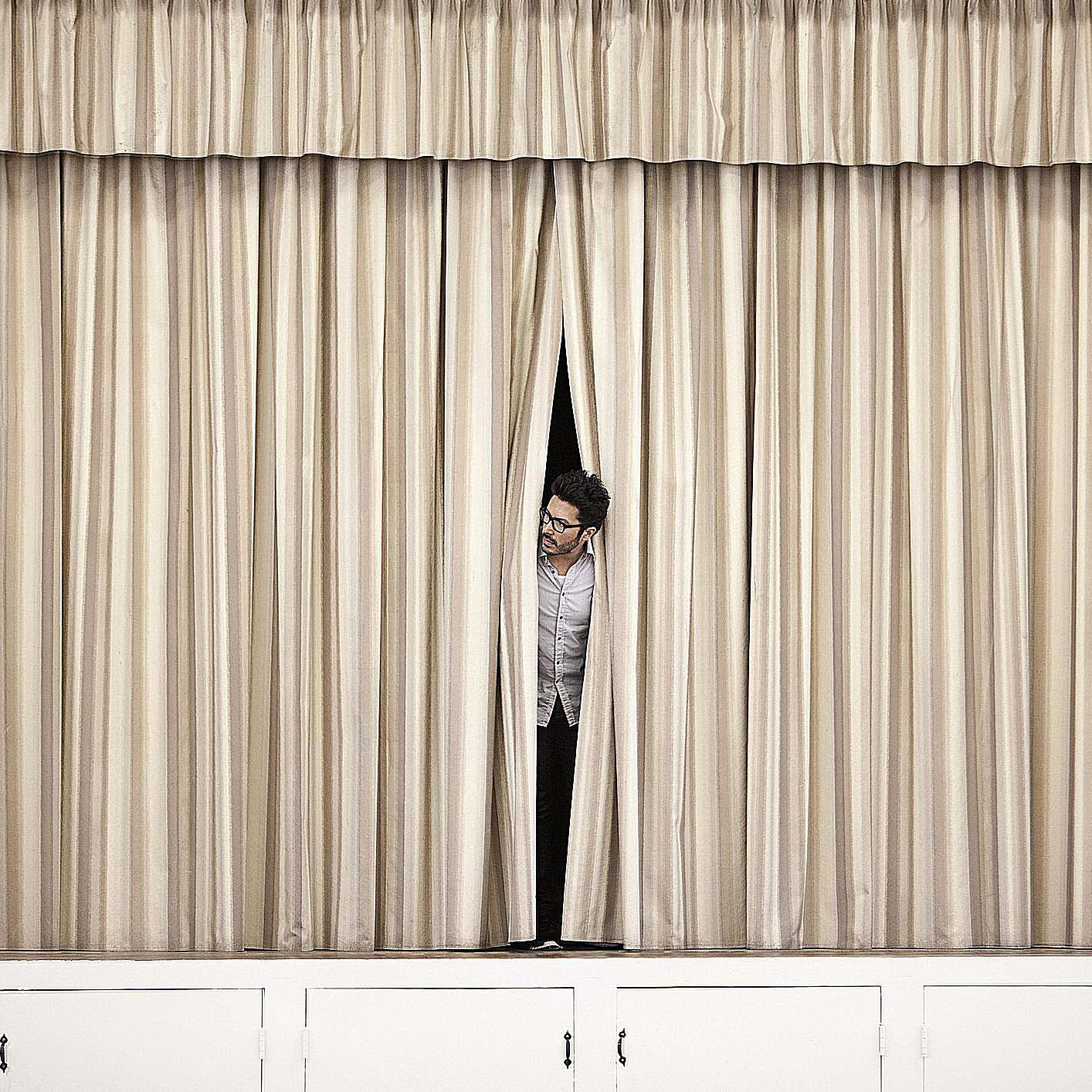 Wellbeing: Relating well with otherstrust – honesty - hope
Carl Rogers – core conditions
Empathy 
Congruence
Unconditional Positive Regard  

‘Seek first to understand rather than to be understood.’
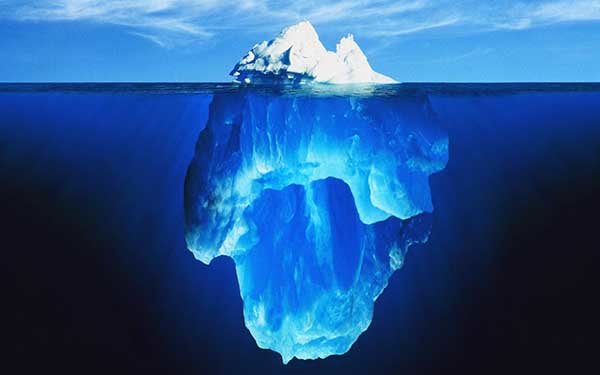 Wellbeing
‘I’ve learned that people will forget what you said,
        people will forget what you did,
                  but people will never forget how you
                             made them feel!’

Maya Angelou
Wellbeing – actions to consider
Policies
Wellbeing information available
Opportunities to connect
Buddy up – staff/governor
Making contact – email / letter / card
Surprises – cake / chocolate / fruit / flowers
Thank you
Prayer – awareness in the parish
Being there!
Children’s Wellbeing – top tips
• Listen to our children
• Keep friendships going
• Teach through life learning
• Keep routines
• Take care of ourselves
Wellbeing – time
I can’t accept , having no time.
I can’t think, I can’t read, I’m swamped, I haven’t time.
I’d like to pray, but I haven’t time…
And  so we all run after time Lord.
We pass through life, running – hurried, jostled, overburdened, frantic, and we never get there. We haven’t time
In spite of all our efforts, we’re still short of time.
Lord you must have made a mistake in you calculations
There is a big mistake somewhere.
The hours are too short, the days are too short, our lives are too short.
Wellbeing – time
Lord, I have time, I have plenty of time,
All the time that you give me.
The years of my life, the days of my years, the hours of my days,
They are all mine, mine to fill, quietly, calmly,
But to fill completely, up to the brim…
I am not asking you tonight, Lord, 
For time to do this and then that, 
But your grace to do conscientiously,
In the time that you give me, 
What you want me to do.
Wellbeing
The thief comes only in order 
to steal, kill, and destroy. 
I have come in order that you might have life
life in all its fullness. 

John 10:10
Thank you
You will have received an email with a link to the following:

Feedback form – we would really like to hear what you think of our training
The power-point slides used in this session
Any resources referred to in this session 

Further CPD opportunities
Please visit our website for more information www.bathandwells.org.uk/supporting-children/